Simulations of TCT beam impacts for different scenarios
R. Bruce, E. Quaranta, S. Redaelli



Acknowledgement: 
L. Lari, C. Bracco, B. Goddard
Outline
Scope of this study:

Motivation
How to calculate damage limits of TCTs?

Dump failure cases:

LHC beam dump system
Irregularities in the beam dump

New simulations:

Simulation setup
Scan over TCT settings and summary of collimator settings
Particle statistics

Simulation results:

Impact parameter studies on TCT for different scenarios

Conclusions
CollUSM - 19.09.2014
2
Scope of this study
Motivation
This study falls within the framework of LHC collimator material R&D.
Estimation of ROBUSTNESS and DAMAGE LIMIT of TERTIARY COLLIMATORS

…in the past:

		robustness calculated for very pessimistic scenarios:
		-	1 single bunch impact
		-	TCT as “isolated” system
		-	parallel beam impacting TCT jaw
		-	90° phase advance from dump kicker

…now:

		updated robustness calculation, simulating failure in 		more realistic conditions
		generate input for energy deposition and mechanical 						simulations with high statistics for the case of interest
Groove height ~ 1 cm
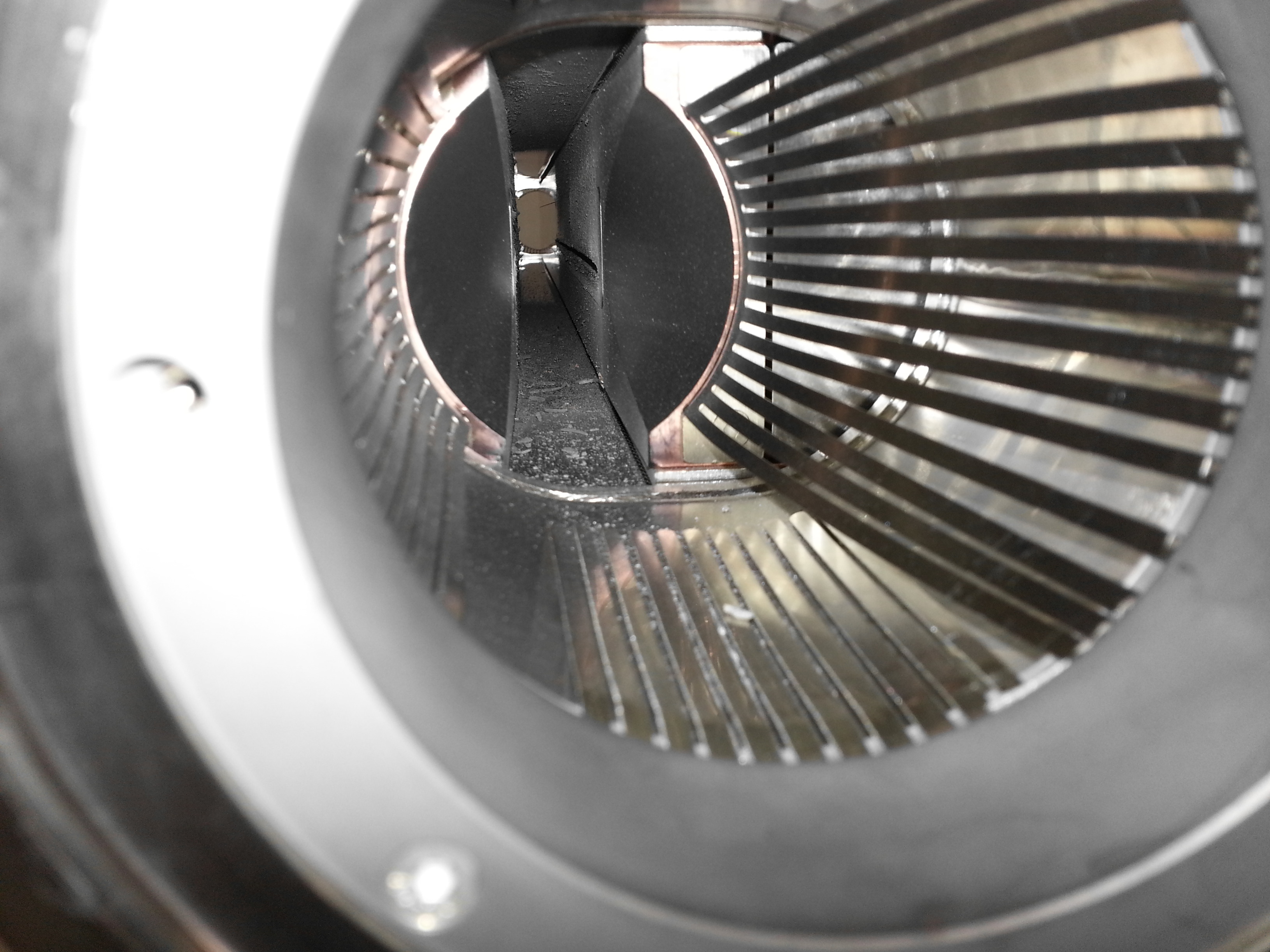 Ejected W fragments
CollUSM - 19.09.2014
4
How to calculate damage limit of TCTs?
Shock waves formation
and propagation
(Autodyn)
Energy deposition in TCT
(FLUKA)
So far:
Present damage estimates:
5e9 protons (Plastic deformation) 
2e10 protons (Fragment ejection) 
1e11 protons (“5th axis” – catastrophic case)
To more details, see A. Bertarelli-MPP workshop 2013
Now…
today’s talk
Shock waves formation
and propagation
(Autodyn)
Energy deposition in TCT
(FLUKA)
Particle tracking
(SixTrack)
All LHC ring
Many bunches 
All collimation system
1 dump kicker pre-firing
Realistic particle tracking
Which the advantages in adding one more step in the simulation chain? 
To get VERY REALISTIC PARTICLE DISTRIBUTION AT TCT!
CollUSM - 19.09.2014
5
[Speaker Notes: In the past: limit based on FLUKA simulations…]
Dump failure CASES
LHC beam dump system
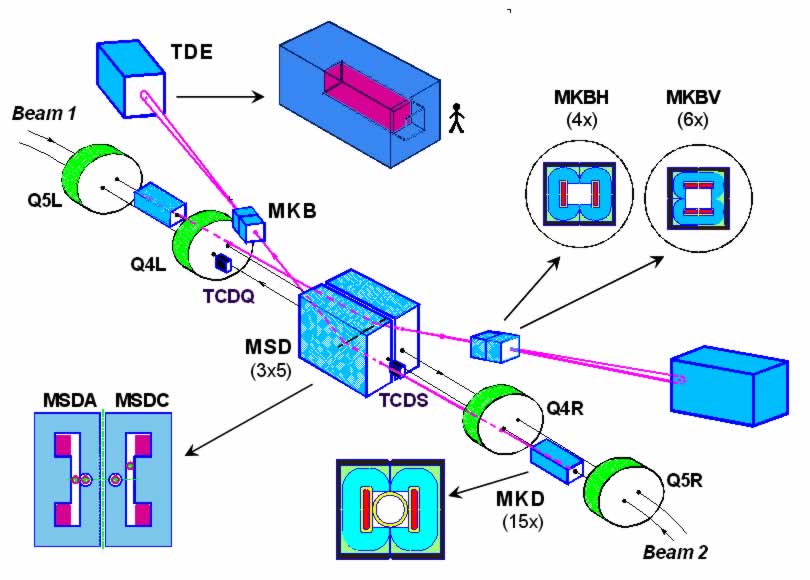 TCDQ “dump protection” and one TCSG 
protect the machine against miss-kicked beams in the dumping region IR6.
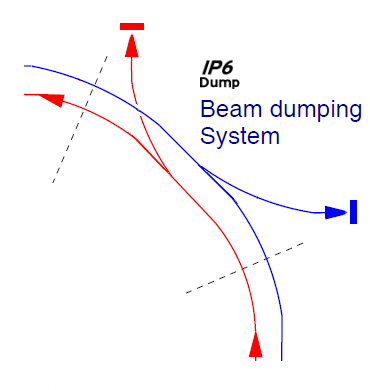 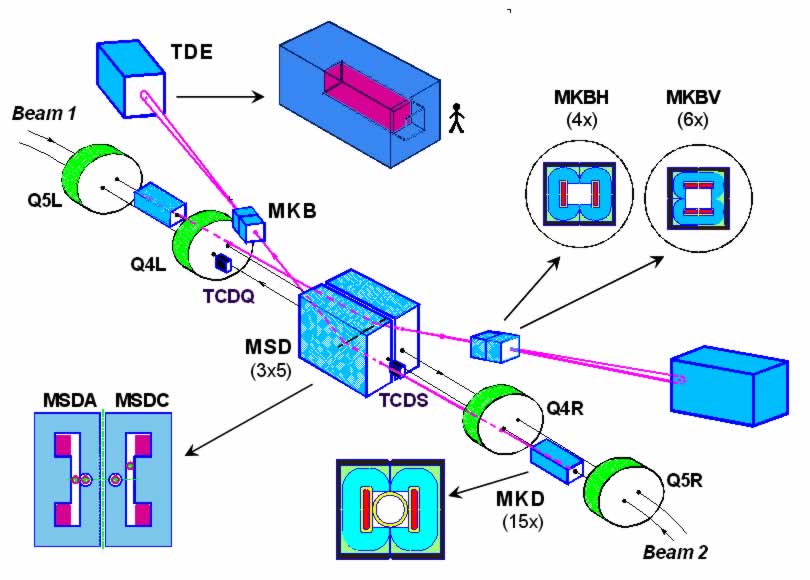 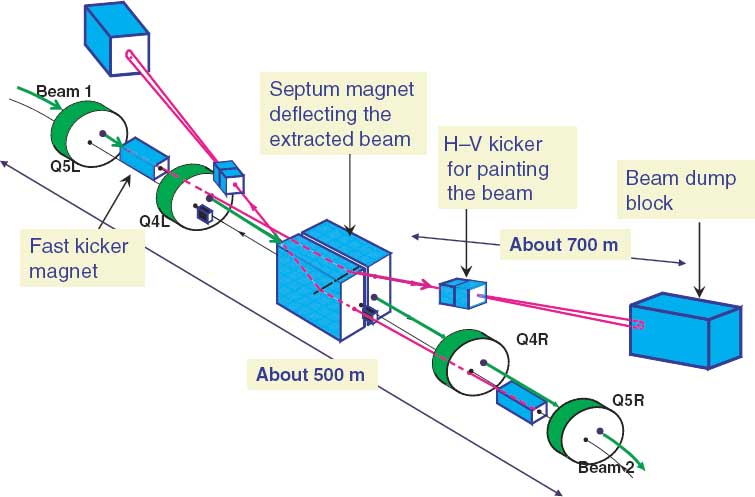 TCDQ
TCSG
IR6 dump protection must protect TCTs placed at the experimental points
TCTs must protect triplet aperture
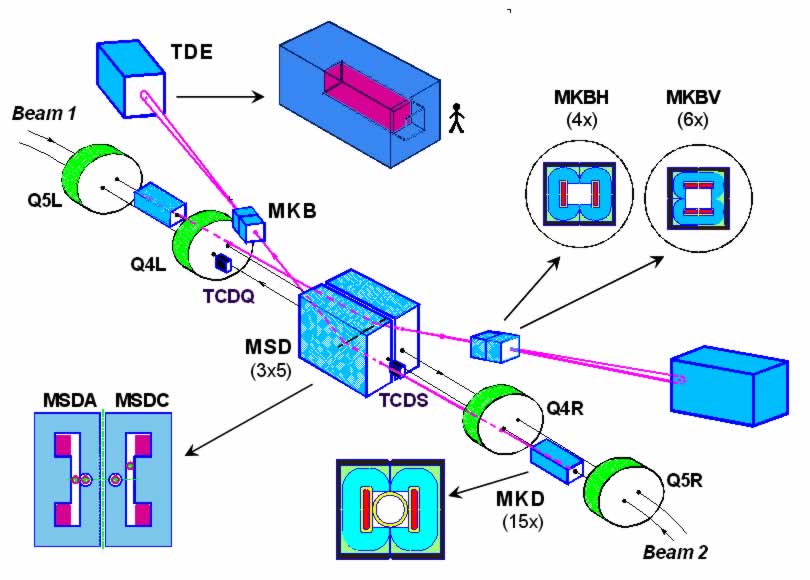 Fast abnormal proton losses may be caused by faulty operation of the extraction dump kickers magnets (i.e. MKDs)
CollUSM - 19.09.2014
7
Irregularities of the beam dump
All MKDs mis-firing (Asynchronous beam dump): all the dump kickers are triggered simultaneously but not synchronized with the beam abort gap. 

1 MKD spontaneously firing (Single-module pre-fire): the remaining 14 MKDs are re-triggered.
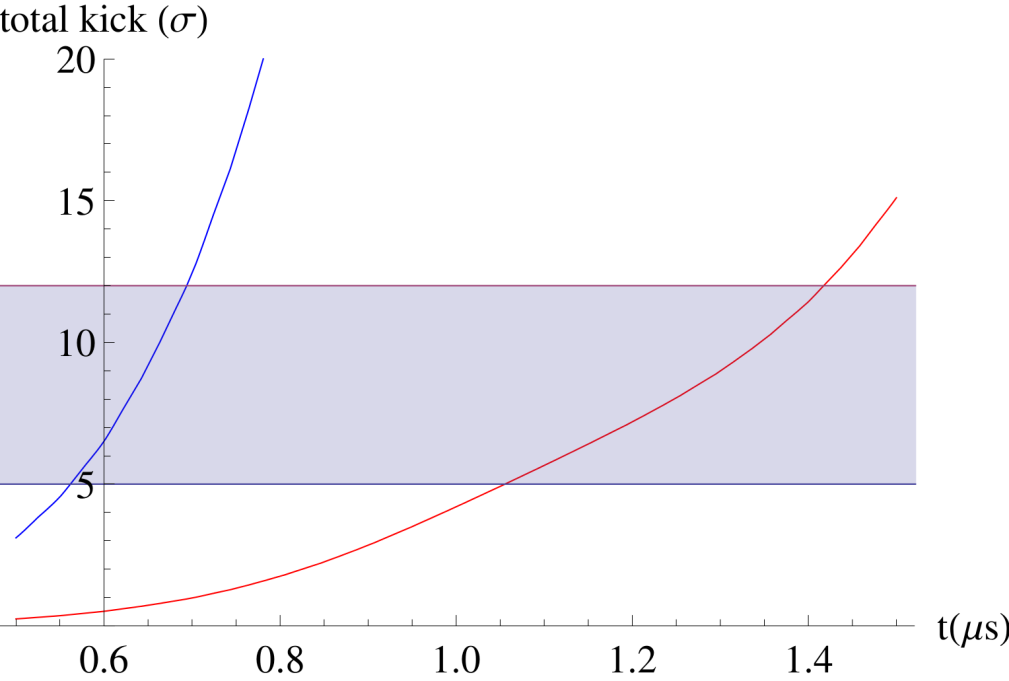 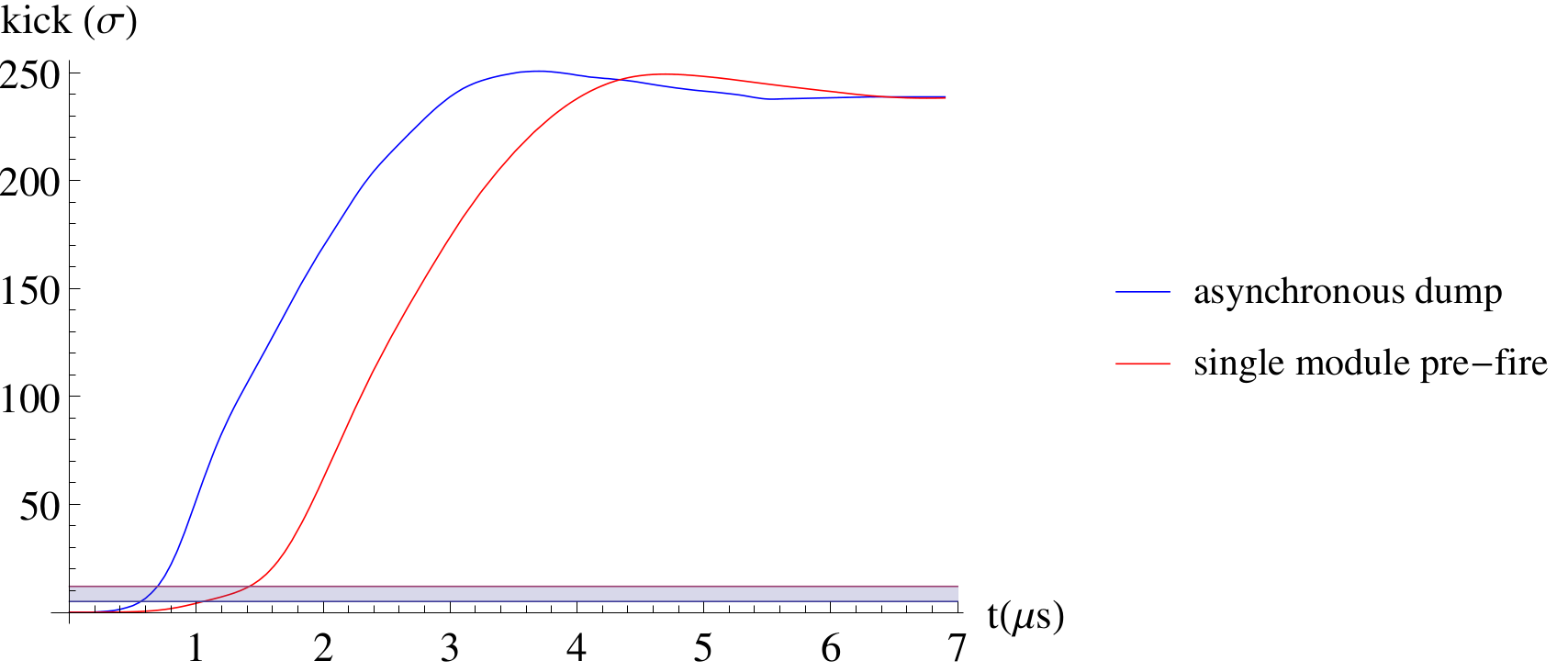 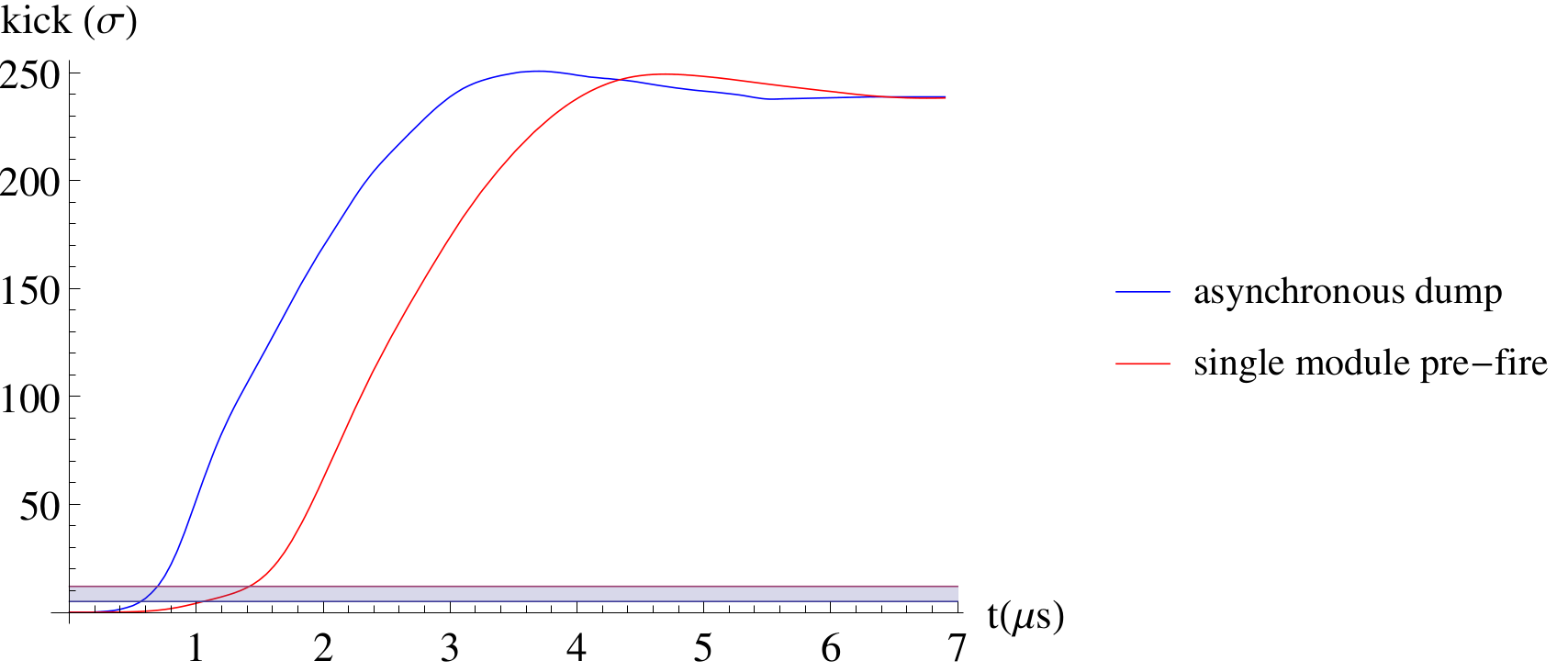 zoom
25ns-spacing bunches
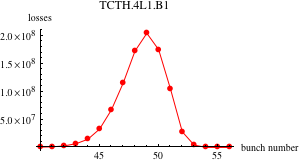 Above certain kick amplitude, 
everything caught by TCDQ
	intermediate kicks to some bunches which are sent directly in TCTs or machine aperture
Below certain kick amplitude, nothing is hit
CollUSM - 19.09.2014
8
[Speaker Notes: LHC filling scheme has “hole” – abort gap – to allow rise of the 15 dump kickers (MKD) from zero to full field - standard dump.]
New simulations
Simulation setup
Single MKD module pre-fire (MKD.A5R6, the most downstream kicker)Time profiles provided by B. Goddard
Energy: 7 TeV
Gaussian beam (ε=3.5 μm)
Separate simulations for each bunch with 25 ns spacing, different kicks. 
Perfect machine (only “error” due to IR1/5 TCTs setting: put further in as they should be to simulate beam losses in these collimators after dump failure)
Collimator settings: 2 σ retraction
Optics: 
Nominal 7 TeV (β*=55cm): B1 and B2
HL-LHC (β*=15cm): B2
ATS 2015 (β*=55cm): B2
CollUSM - 19.09.2014
10
Scan over TCT settings
Scan over TCT settings for different scenarios

Compare with previous damage estimates

3.	Select few relevant cases for further studies with higher statistics, trying to have cases with significantly different number of impacts
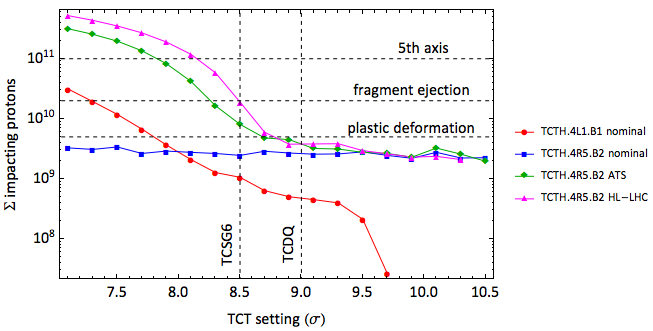 TCT setting >≈ “dump protection”	 impacts dominated by secondary halo particles 						(TCT is “shadowed” by TCSG6)

TCT setting < “dump protection”	 impacts dominated by primary halo particles 						(TCT is not protected by TCSG6, it sees protons coming directly 						from primary beam)
CollUSM - 19.09.2014
11
Summary of collimator settings
Expected integrated losses on TCT.4R5 (B2)
Expected integrated losses on TCT.4L1 (B1)
3e9 “real protons”(1.7e11p per bunch)

Safe!
2e9 “real protons”(2.2e11p per bunch)

Safe!
2e10 “real protons”(2.2e11p per bunch)fragment ejection!
2e11 “real protons”(2.2e11p per bunch)
> 5th axis limit!!
8e9 “real protons”(1.7e11p per bunchvery optimistic!!)
plastic deformation!
9e8 “real protons”(1.7e11p per bunch)

Safe!
A priori, only secondary halo for this case
Beam 2 is the most critical one!
CollUSM - 19.09.2014
12
[Speaker Notes: Nom. B2 only secondary halo  180 degree (good) phase advance between dump kicker and IR6 protection]
Computing time is…a matter of statistics!
These simulations are very time consuming, but it is necessary to have sufficient losses in TCT (for meaningful FLUKA simulations).

Amount of simulations to run changes depending on the specific scenario. 

2 extreme scenarios:
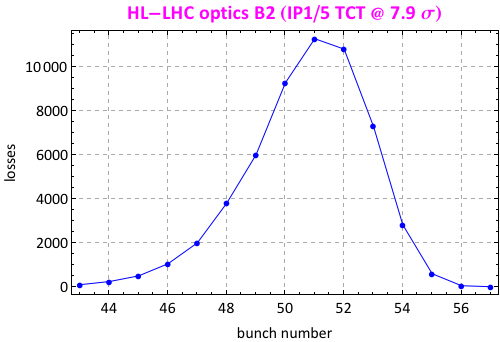 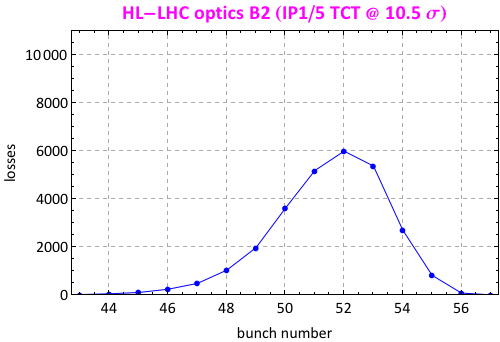 10 simulations
per bunch
500 simulationsper bunch!
Note: 6400 SixTrack particles for each simulation
Open question: is the statistics enough for FLUKA simulation?
CollUSM - 19.09.2014
13
“real” LHC protons vs. SixTrack particles
ATS 2015 optics B2(bunch population=1.7e11 protons)
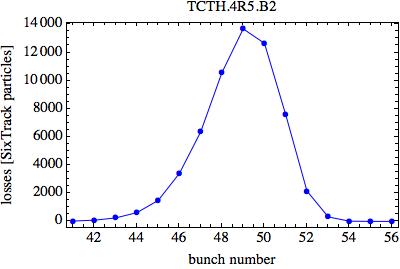 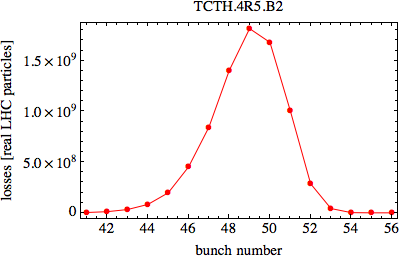 SixTrack particle lost in TCT
x    bunch population
Total SixTrack particles simulated
Important note: in the following slides, impact parameter refers to the position in x where the particles experience inelastic interaction inside the TCT jaw.
CollUSM - 19.09.2014
14
[Speaker Notes: Normalization factor to commute Sixtrack particles in real protons]
Simulation results
Impact parameter distributionATS 2015 optics B2 (IR1/5 TCT @ 8.5 σ)
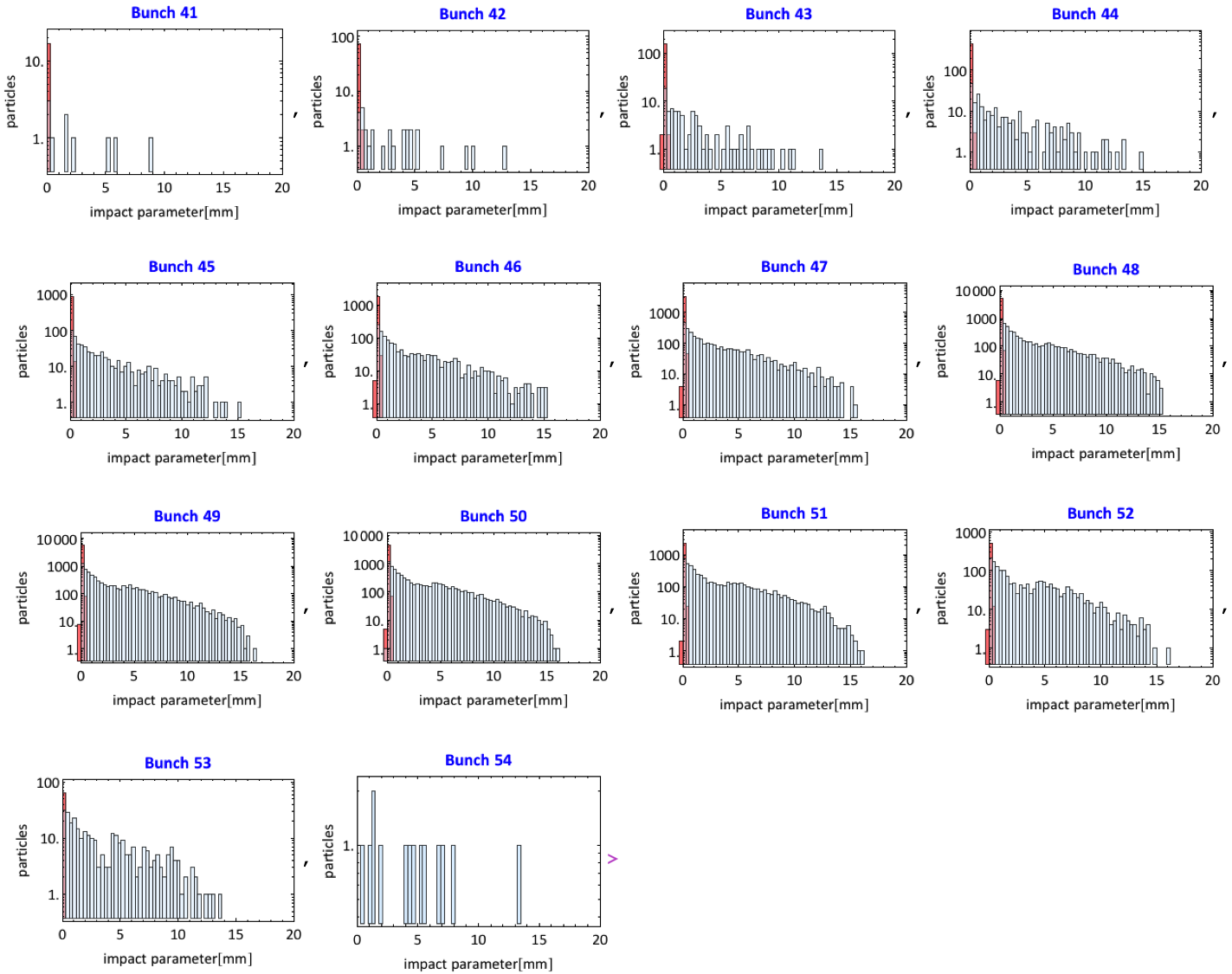 Primary halo particles not hit any collimator before reaching the TCT, while secondary halo ones are scattered out from dump protection (mainly TCSG).
Primary halo
Secondary halo
CollUSM - 19.09.2014
16
Impact parameter vs. #bunchATS 2015 optics B2 (IR1/5 TCT @ 8.5 σ)
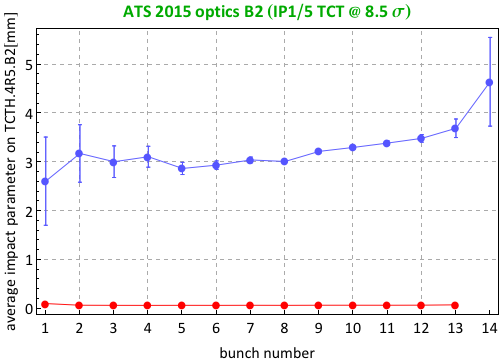 zoom
Primary halo particles
Secondary halo particles
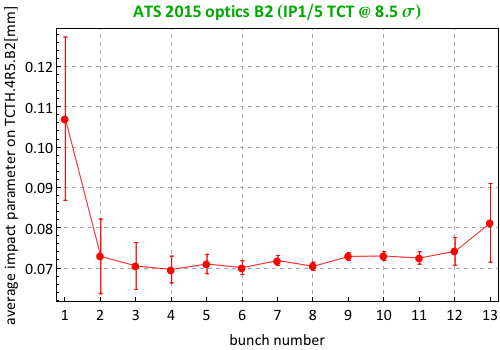 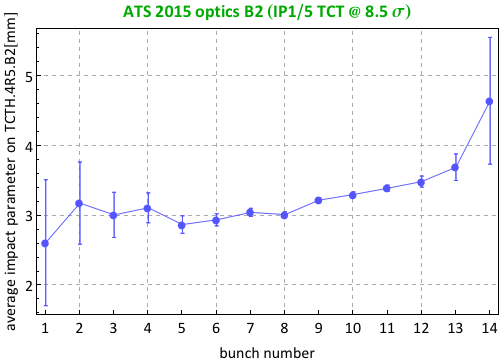 Primary halo particles
Secondary halo particles
CollUSM - 19.09.2014
17
Impact parameter distributionNominal 7 TeV optics B2 (IR1/5 TCT @ 10.5 σ)
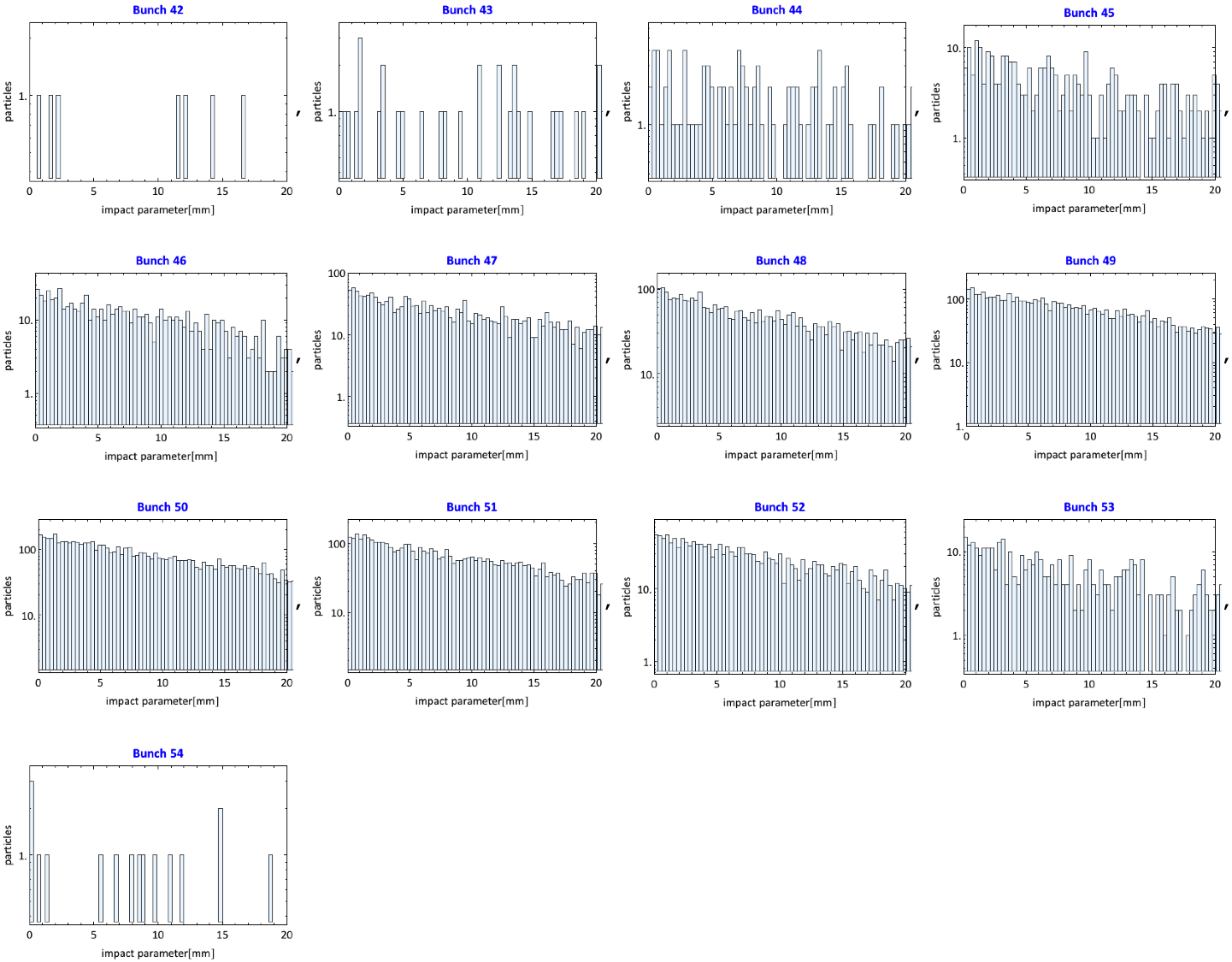 In this case only secondary halo particles are intercepted by TCTH.4R5.B2 due to good phase advance (180°) from the MKD.
Primary halo particles
Secondary halo particles
CollUSM - 19.09.2014
18
Impact parameter vs. #bunchNominal 7 TeV optics B2 (IR1/5 TCT @ 10.5 σ)
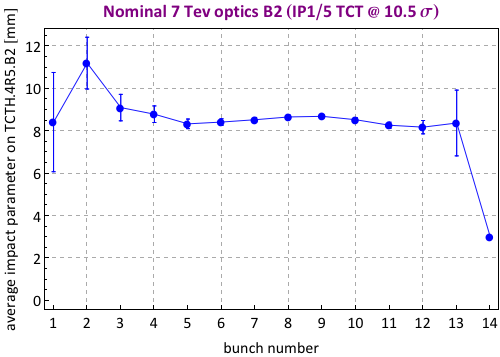 Primary halo particles
Secondary halo particles
CollUSM - 19.09.2014
19
Impact parameter distributionHL-LHC optics B2 (IR1/5 TCT @ 7.9 σ)
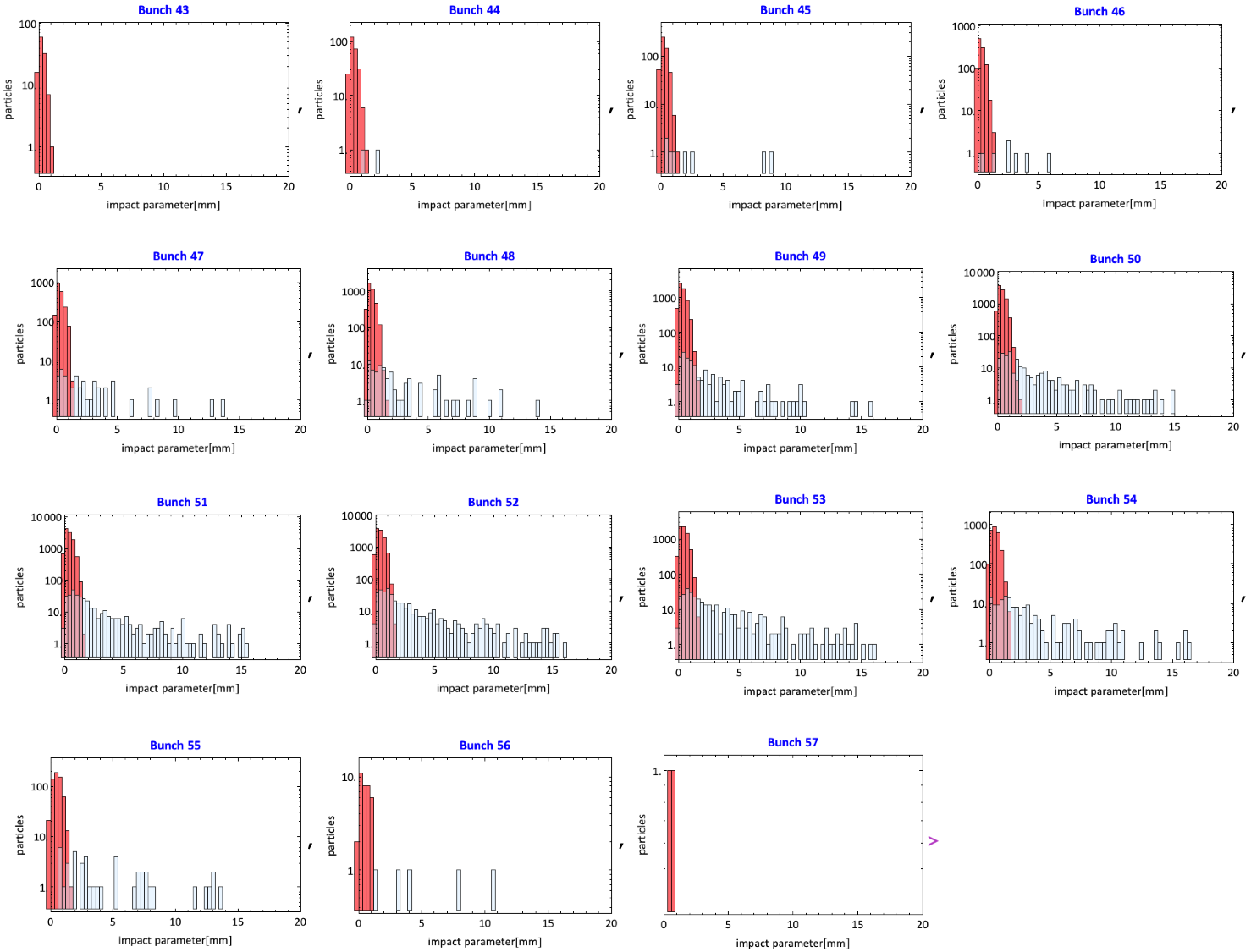 Primary halo particles
Secondary halo particles
CollUSM - 19.09.2014
20
Impact parameter vs. #bunchHL-LHC optics B2 (IR1/5 TCT @ 7.9 σ)
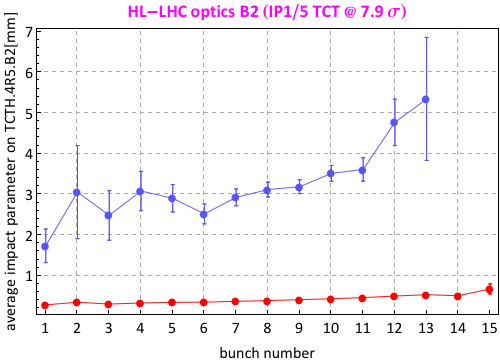 zoom
Primary halo particles
Secondary halo particles
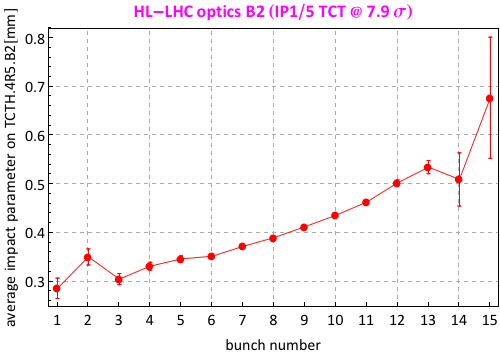 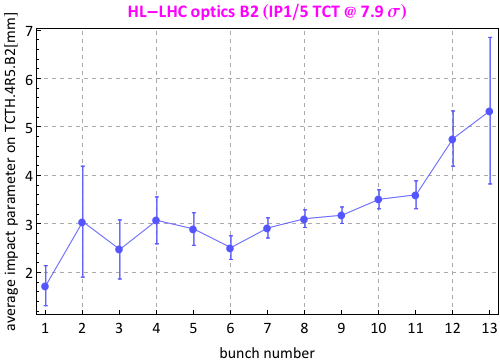 Primary halo particles
Secondary halo particles
CollUSM - 19.09.2014
21
Summary of impact parameters
Average impact parameter from primary and secondary halo in the all the cases simulated.
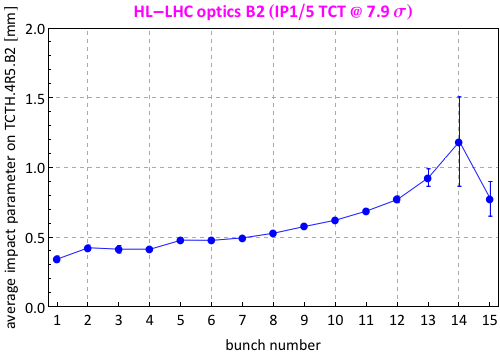 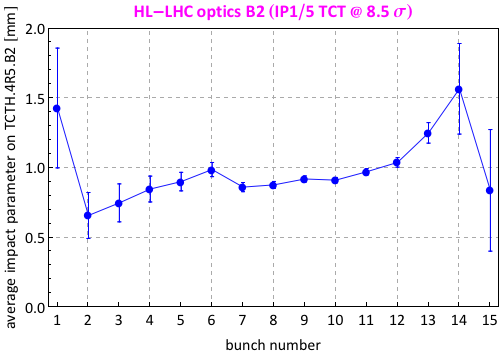 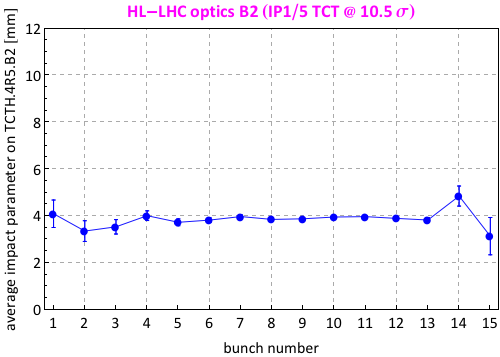 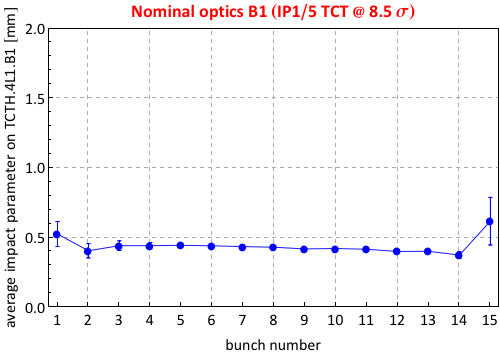 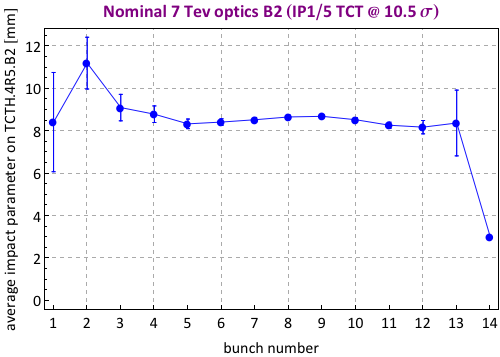 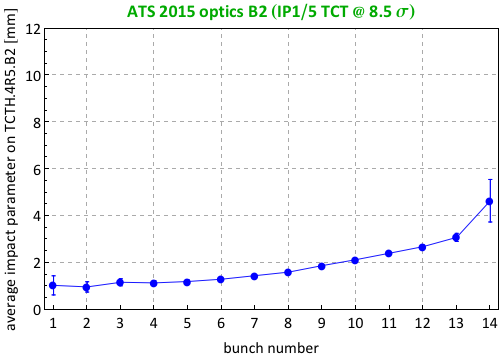 Please pay attention to the different scale!!
CollUSM - 19.09.2014
22
Distribution of particles absorbed in TCTH.4R5.B2
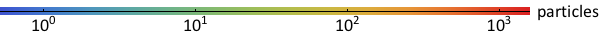 ATS 2015 optics B2
(TCT=8.5 σ)
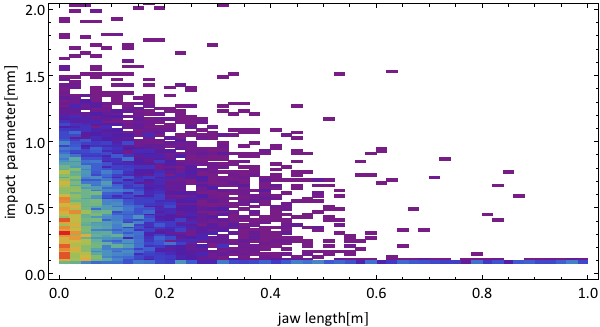 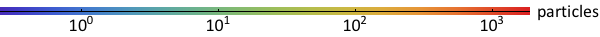 Nominal 7 TeV optics B2
(TCT=10.5 σ)
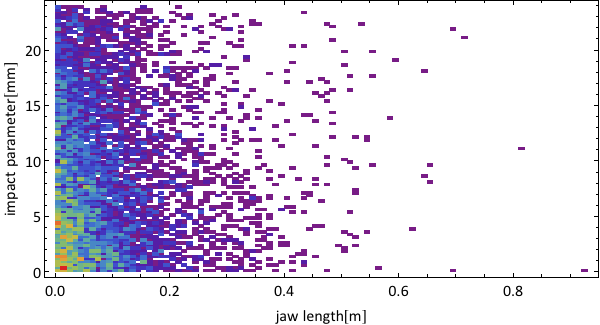 Note: different scale!
CollUSM - 19.09.2014
23
Conclusions
Summary and Outlook
6 scenarios studied to have selection of cases with: 
	-	different amount of total particles hitting the TCT
	-	different impact distribution 
	-	different amount of primary and secondary halo particles

Coordinates of inelastic interaction available bunch by bunch for all the cases shown for further FLUKA simulations
Open discussion: 

which of the cases will be simulated with 
FLUKA + AUTODYN??
CollUSM - 19.09.2014
25
Comments after the meeting
Slide 14: for further simulations, make sure to be consistent with “real” values (1.7e11 p/b maybe will not be realistic in immediate post LS1)

Slide 23: now TCT parallel to the beam, for the future add tilt angle and see if impact distribution changes

Slide 24: check first plot (it must be primary halo, maybe something wrong in the script to generate the plots. CHECK!)  fixed!

FLUKA simulation will be time-consuming, they have to run simulation for each bunch for the cases which will be selected between the ones presented

Cases to simulate: 
Nominal post LS1
One case where we are dominated by primary halo (maybe nom.B1 or HL-LHC 8.5 or 7.9-very pessimistic)
One case where we are dominated by secondary halo (nom.B2)

-	Discuss with MME people
CollUSM - 19.09.2014
26